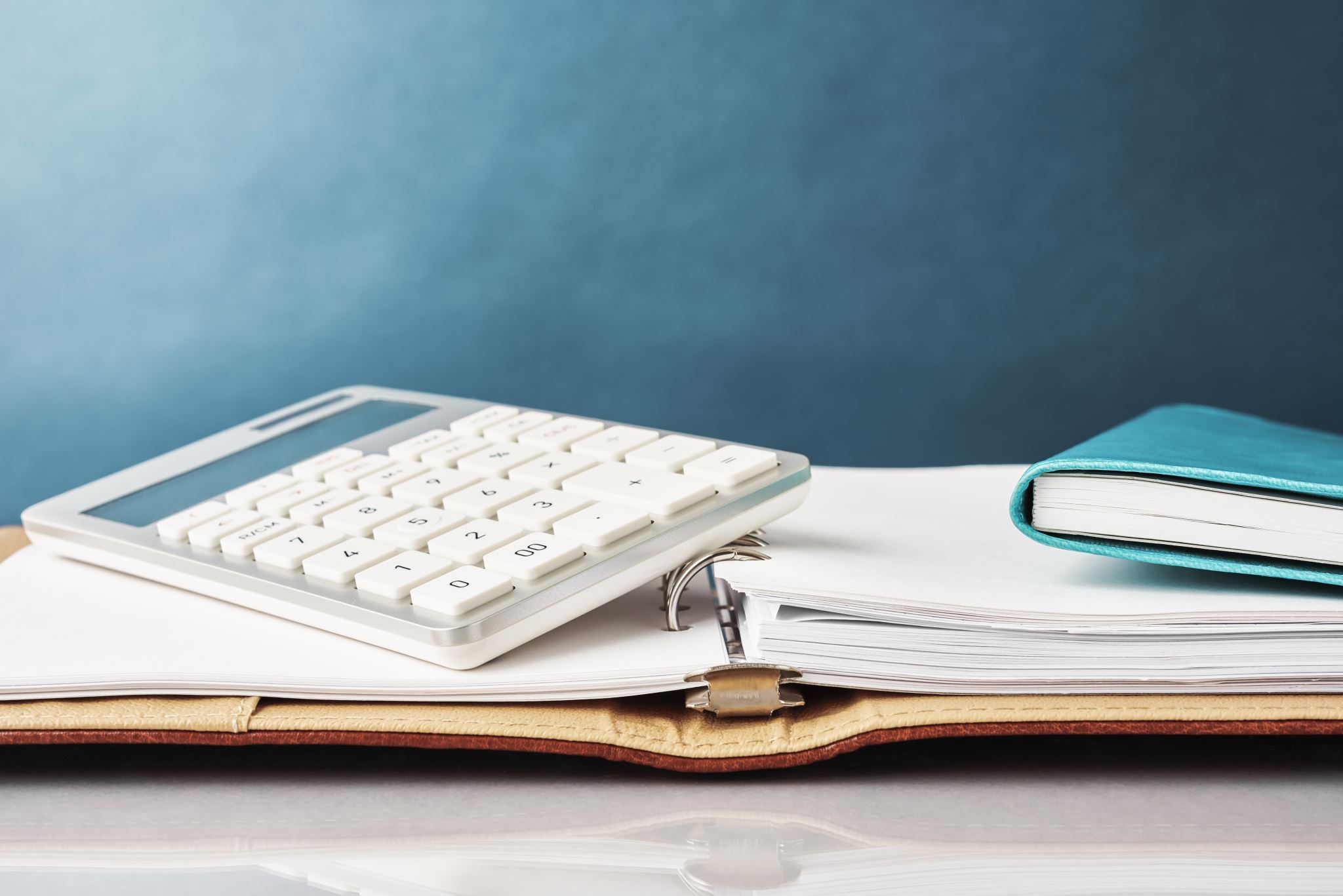 *Updated* Payroll Processing Deadlines
Brandi Bess, Payroll Manager
Fall, 2023
Hello!
So excited to announce these changes
Thank you for all you do to help keep your departments and units running
HR and Payroll duties are not the only part of your job, so we appreciate your time
Payroll Team
Payroll Techs
Taylor Conger, Tanya Giop, Sam McCotter, Kathy Tyler
Foreign Tax Specialists
Darcy Tickner, Leane Bucceri
Compliance, Data, and Processes
Jackie Ellsbury, Renee Lineback, Liz Zwang
Payroll Manager
Brandi Bess
Chief Human Resources Officer
Jeannette Grey Gilbert
Payroll Now
Transitioned from monthly to a biweekly pay cycle two and half years ago
Transaction numbers have increased
The payroll team issues around 6-7,000 individual payments per payroll
$6 - $8M paid every biweekly
0.05% error rate
On average, each tech is responsible for paying 1,500 employees correctly every two weeks
Every two weeks, the techs have only about a day and half of time where they are not actively processing a payroll
 We are ready to implement process improvements that will help all of us get the payroll job done in a more orderly, predictable, and efficient manner
Existing Challenges
Our goal is to pay as many people as accurately as possible within a specific, short timeframe
Deadlines and pay process timelines are not communicated enough or well-known- the calendars can be found at www.montana.edu/hr under Payroll and Benefits
Too much of our time is spent on the exceptions, i.e. late or incorrect transactions or requests
This takes time away from the primary goal of paying as many people as possible
We could spend more time on process improvements
Solutions
Allow departments more time to process transactions
Extend timesheet submittal window
Establish firm deadlines 
Expect accountability
Adhere to deadlines
Assess service fees as applicable
Offer limited adjustment check option
Timesheets Submittal Change
Previous deadline was every other Friday
New deadline for timesheet submittal is every other Monday at noon
This will eliminate late hours submittals that occur on Monday mornings when someone was out of the office or forgot about timesheets on Friday
Employees must submit timesheets on time- timesheets can be submitted early, pretending the deadline is still Friday is not a bad idea
Processing late hours is a manual process that takes time
Approvers still have until 7pm on Monday to approve
It is imperative that supervisors take the time to approve timesheets
Auditors want to see the supervisor approving, not payroll
For a supervisor/manager/leader, it is part of their responsibilities
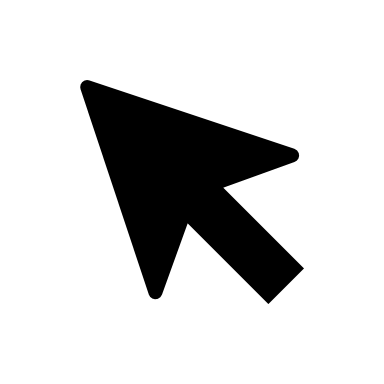 Updated Deadlines
Transactions including LOAs, EPAFs, add comps, etc were due the third day after the beginning of the pay period. This date was originally selected as the biweekly implementation team believed this would be manageable. In practice, it doesn’t allow for employees hired later in the pay cycle to be paid more quickly and is very difficult to adhere to now that we have real-world experience in the biweekly cycle
The new transaction deadline for the following payroll will be payday 
(Transactions for payroll 23 are due on payday 22)
Example: Payroll 23 covers pay period 10/21/23 – 11/03/23
The forms deadline was 10/24/23. The new deadline would be eight days later on 11/01/23- which is also payday
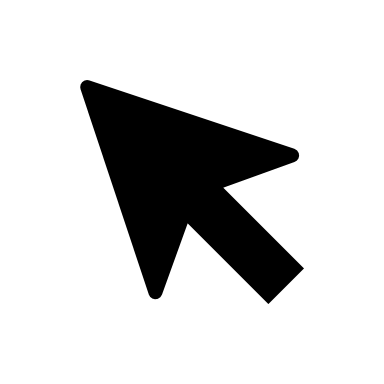 Updated Deadlines
Updated Deadlines
This will give departments eight additional days to enter transactions and allow payroll time to review and apply the EPAFs into Banner on Thursday and Friday
Fewer dates to remember!
Some of you may be used to submitting transactions up until the last minute and beyond. We are not able to accommodate these and at the same time efficiently process payments for those received on time
However, to avoid extraneous payroll corrections, labor distribution change EPAFs will be accepted until 11am on the last day of the pay period
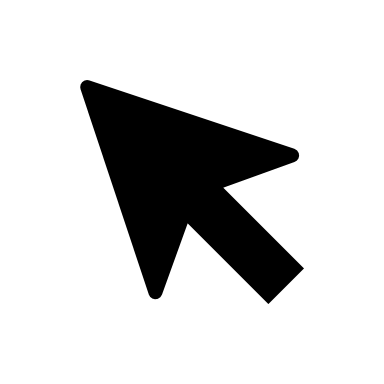 Updated Deadlines
Timesheet submission is now due every other Monday at noon
Supervisor approval due by Monday at 7pm
The deadline for all transactions for the next pay period is payday
(Pay Number 21 is the deadline for Pay 22 transactions) 
However, labor distribution change EPAFs will be accepted until 11am on the last day of the pay period
Late hours/adjustments to hours/payroll edits found on the payroll pre-audit report will still be accepted per usual, almost always due every other Friday at noon
October- Immediate Implementation
Timesheets will be due at noon on Monday, October 9 instead of Friday, Oct 6
Supervisors will have until 7pm on Monday, October 9 to approve (no change)
Transactions for Payroll 22 were due on October 10, will now be due on October 18
Adjustment Payments
We can now offer the option of requesting an adjustment payment (issued the opposite Wednesday of payday) in certain circumstances:

Waiting until the next payday would cause the employee hardship
The employee didn’t get paid at all or a small sum on the main payroll
Extenuating circumstances such as Foreign national leaving the country
Adjustment checks will not be issued if the employee received most of their check on the main payroll. The number of adjustment checks issued will be limited and must be approved by the payroll manager in advance.
Fee Schedule
Mistakes happen, details are overlooked, you aren’t always supplied with timely information on hires in your area… we’re all human. We understand the need for exceptions. Further we understand that HR and payroll duties are only part of your job.
In order to help promote adherence to the revised deadlines we are instituting the following fee schedule:
Late transaction with a request to be put on main payroll- $150 per transaction
Late transaction with a request to cut an adjustment check (Wednesday opposite of payroll)- $100
Transactions submitted on time take precedence over those submitted late, but we will make every effort to get as many people paid correctly as possible
If we determine that HR has made an error on pay, we will fix it as soon as we can and a fee will not apply
Fee Schedule
Will post to account code 62114
Payroll fees are not allowable expenses on grants, but using an IDC may be permissible as follows:
VPRED advises due to bi-weekly pay cycle, these be utilized sparingly and only if necessary.  You must obtain approval in advance from the VPRED Budget Director.  VPRED will be releasing ‘Payroll Late Fee Approval’ form soon.
Contacting Payroll
msupayroll@montana.edu 
Emailing the tech directly does not equate to faster service, and likely will result in a slower turnaround time. Additionally, if a particular payroll tech is out, another team member can address the ticket in their absence. Don’t use the payrollteam m/s/u emails.
Subject Line should contain department and payroll #
	Sample: LRES missing add comp Peterson payroll 21
	Body of the email must include info pertinent to the request:
	Sample: Dr. Robert Peterson –xxxx5485 4B3654/4ADCMP 
			Add Comp (attached) requested after the deadline, please put on 				PR 21 if possible, charge fee to 412700
Thank you!
There are no changes to the pay periods or paydays.
Employees may submit time early, and supervisors may also approve prior to the due date.
If there are some process improvements you would like to see, please reach out to me directly.
Thank you for partnering with us! Questions?